Текст на уроках гуманитарного цикла: терра инкогнита или территория смысла
Добротина Ирина Нургаиновна, ФГБНУ «Институт стратегии развития образования РАО», лаборатория филологического общего образования
Множественность интерпретации понятия «текст»
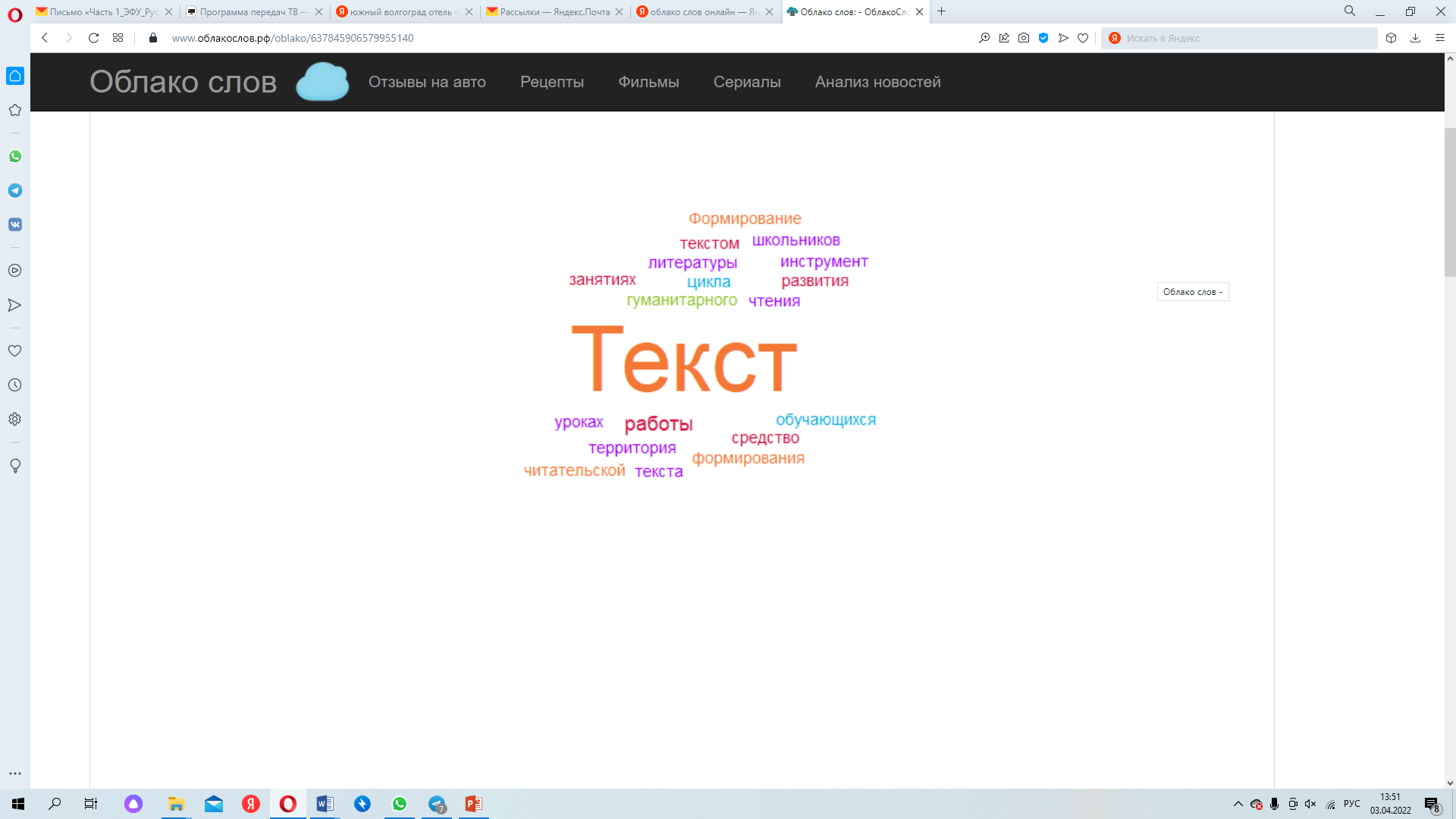 Текст как высказывание.
Текст как средство развития…
Приёмы работы с текстом-инструкцией как способ формирования…  
Текст – территория творчества 
Текст как инструмент межпредметной интеграции… 
Дисплей-текст как инструмент развития …
О каком предмете это сказано?
Обучение … (?) даёт возможность развивать у обучающихся точную, рациональную и информативную речь, умение отбирать наиболее подходящие языковые, символические, графические средства для выражения суждений и наглядного их представления.
История, предметные результаты
4) умение рассказывать на основе самостоятельно составленного плана об исторических событиях, явлениях, процессах…
11) умение читать и анализировать историческую карту/схему; характеризовать на основе исторической карты/схемы исторические события, явления, процессы; сопоставлять информацию, представленную на исторической карте/схеме, с информацией из других источников;
12) умение анализировать текстовые, визуальные источники исторической информации; представлять историческую информацию в виде таблиц, схем, диаграмм;
13) умение осуществлять с соблюдением правил информационной безопасности поиск исторической информации в справочной литературе, Интернете для решения познавательных задач, оценивать полноту и достоверность информации…
География, предметные результаты (9 класс)
представлять в различных формах (в виде карты, таблицы, графика, географического описания) географическую информацию, необходимую для решения учебных и (или) практико-ориентированных задач;
находить, извлекать и использовать информацию, характеризующую отраслевую, функциональную и территориальную структуру хозяйства России, для решения практикоориентированных задач;
выделять географическую информацию, которая является противоречивой или может быть недостоверной; определять информацию, недостающую для решения той или иной задачи…
Такие разные тексты… Такое разное чтение…
Сёрфинг в Сети
Чтение с экрана
Чтение-сканирование
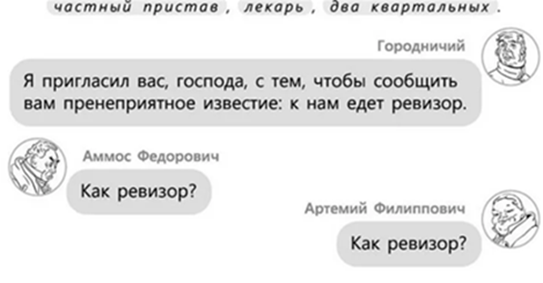 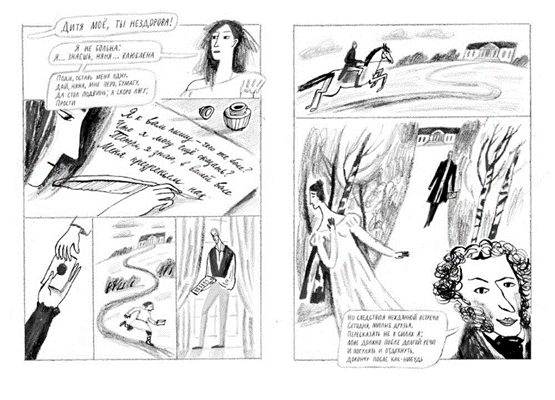 Изменение природы текста
Смешанные тексты: соединяют черты сплошных и несплошных текстов, где вербальные и графические элементы дополняют друг друга. 
Составные тексты: соединяют несколько текстов, независимых и законченных. Тема одна, взгляд, позиция – разные.
Текст в ответе за всё! 
Значит, тексты должны быть… Какими же?
Олимпиада по обществознанию (2021 год)
1.	Изображение иллюстрирует народную культуру.
2.	Изображение иллюстрирует способность политических лидеров манипулировать толпой.
3.	Изображение иллюстрирует элитарную культуру.
4.	Изображение иллюстрирует взаимосвязь создателя и потребителя произведения искусства.
5.	Изображение иллюстрирует государственную цензуру в сфере искусства.
6.	Изображение иллюстрирует массовую культуру.
7.	Изображение показывает, что сценический образ артиста обладает чертами яркой индивидуальности.
8.	Изображение иллюстрирует стремление творческих людей сознательно нарушать принятые социальные нормы.
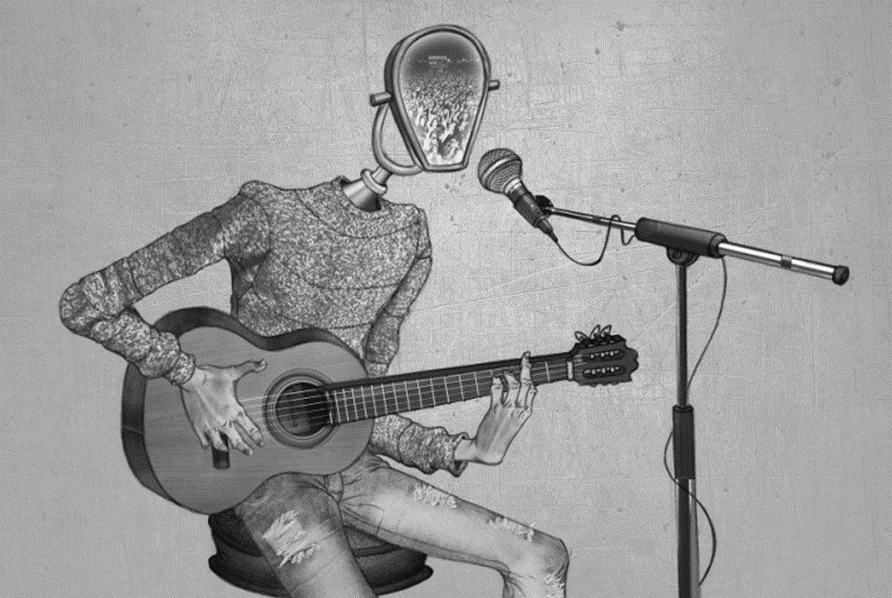 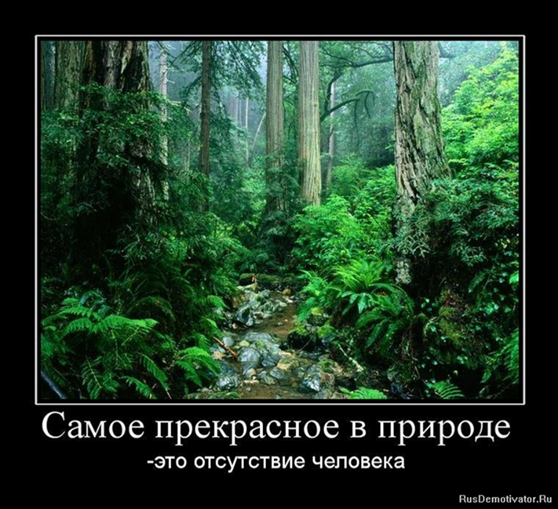 Разными по стилю и жанру (притчи, сказки, публицистика, фрагменты научных статей…)
Интересными (не только мне как учителю – «сколько тут качественных прилагательных!», но и мне как ученику – о ровесниках, о проблемах, волнующих меня и одноклассников, сообщать факты об истории и географии, открытиях и людях… )
Трудными (то есть заставляющими меня думать, прочитывать подтекст, привлекать знания не только из данной предметной области, требовать обращения к словарю, дополнительным источникам, восполняющим восприятие текста до полноценного уровня…)
1. Текстовый корпус учебников. (Есть ли «диалог» текстов? Есть ли  дополняющие друг друга тексты? Есть ли  тексты, содержащие полемичную информацию?)
2. «Разворачивание» каждого читательского умения в набор операций с возможностью помощи на каждом этапе.
3. Выявлении специфики текстов и особенностей читательской деятельности  при  работе с текстами.
4. Задания как основа проектирования процесса формирования читательской грамотности.  
5. Выявление типичных трудностей учащихся как возможность совершенствования методики работы с текстами.
Текст на уроках гуманитарного цикла: территория смысла!
Спасибо за внимание!
Контактная информация:
E-mail: dobrotina.irina@yandex.ru